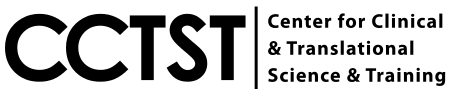 How to be a Mentor
Joel Tsevat MD, MPH
Professor, Department of Medicine
Joaquin G. Cigarroa, Jr., MD, Distinguished Chair
Director, ReACH Center and CTSA KL2 Program
Slides originally presented at Cincinnati Center for Clinical and Translational Science and Training (CCTST)
Mentor
A person who helps a more junior person develop professionally through a combination of advising on projects, skills development, creation of opportunities, and personal growth in an intensive manner over an extended period of time.
Greek Mythology
Homer’s Odyssey – Mentor is Odysseus’ trusted friend who runs the household when Odysseus leaves
Athena, disguised as Mentor, counsels Odysseus’ son Telemachus
1750 mentor – “wise counselor”
Chin MS
A Spectrum of Helpers
Advisers – Focused, pointed help
Facilitators – Door openers, opportunity creators, linkers
Mentors – Full-blown deal
Benefits of Having a Mentor
Mentors are perceived by mentees as being important to career advancement and career satisfaction
Presence of a mentor may be related to choosing an academic career
Apparent benefit on productivity and success
Sambunjak D, et al. JAMA 2006;296:1103-15.
Benefits of Being Mentored
Mentored medical school faculty
Better research skills
Better research preparation
Mentored primary care fellows
More likely to publish 1 or more papers/yr
More likely to secure funding as PI early
Steiner JF, et al. Acad Med 2000;75:74-80.
Steiner JF, et al. J Gen Intern Med 2002;17:845-51.
Disturbing Aspects Regarding Mentorship
Prevalence of having a mentor ranges from 19-93%
Men 3× as likely as women to have a positive relationship with a mentor
10-32% of mentees report that their mentor used their work to further the mentor’s career rather than the mentee’s career
Sambunjak D, et al. JAMA 2006;296:1103-15.
Osborn EH, et al. Acad Med 1992;67:59-62.
Fried LP, et al. JAMA 1996;276:898-905.
Expectations of Mentor
Help trainee choose research project(s)
Meet with trainee regularly (e.g., weekly) to review progress in research and didactic coursework
Give timely feedback on manuscript or grant drafts (e.g., within 1 wk)
Advise trainee on seeking funding
Prepare trainee for abstract presentations
Assign credit (e.g., first authorship) where credit is due
Counsel trainee on job opportunities and negotiating for jobs
Serve as a mirror for mentee self-reflection
Nurture, then set free
Goldman L. J Gen Intern Med 1991;6:341-4.
Chin MH, et al. J Gen Intern Med 1998;13:117-22.
Saha S, et al. J Gen Intern Med 1999;14:745-9.
Features of a Great Mentor, According to Mentees
Writes well
Macroedits
Microedits
Stickler for details, yet sees the bigger picture
Fast; never the “rate limiting step” in mentee’s research
Door always open, literally
Keeps up with the literature
Features of a Great Mentor, According to Mentees
Pushes mentee to develop his/her own research agenda, not that of the mentor
If mentee works on mentor’s project(s), it’s as a stepping stone for the mentee
Doesn’t try to clone the mentee
Guides, but doesn’t control
Nominates mentees for awards, important roles in national organizations
Creates opportunities
Matchmaking, team building skills
Separates the worthwhile from the waste of time (committees, other potential collaborators) for the mentee
Features of a Great Mentor, According to Mentees
Encourages mentees to pause and ask the “So what?” question
Excellent teacher
Willing to take chances
Always encouraging
“ knows how to inspire, motivate, congratulate, and criticize, all without creating a sense of antagonism or favoritism.”
Has a sense of humility
Selfless
Leads by example
Role model in balancing personal and professional lives
[Speaker Notes: Quote is from Michael Weiner]
Features of a Great Mentor, According to Mentees
Not mentee’s best friend, but really cares about mentee’s personal life
Pro-active (doesn’t wait till mentee comes to him/her with problems)
Can work with mentees whose interests do not align exactly with mentor’s
Attracts mentees from outside his/her shop
Leaves a long-lasting impact, lasting well beyond the time the mentee still “needs” the mentor
Expectations of Mentee
Know thyself
Work hard
Be pro-active
Be flexible and innovative
Focus, focus, focus
Be respectful
Be prepared when meeting with mentor
Be responsive to mentor’s feedback
American Heart Association. Mentoring Handbook. 2003.
[Speaker Notes: UCLA contract]
A Good Mentee …
Identifies personal goals
Seeks feedback
Keeps record of her development/progress
Takes responsibility for herself
Stays open to new ideas and suggestions
Uses feedback to improve performance
Uses her mentor as a role model
Is respectful and considerate of her mentor
Demonstrates her best qualities
Special Issues
Gender, race, age, etc. differences – should not be issue for core areas
Co-mentorship is generally effective
87% of co-mentors believe that co-mentored protégés have received a better experience
Sample model
1°mentor for the research domain
2°mentor(s) for professional development, advocacy, psychosocial support
Long-distance mentorship is generally ineffective
78% of long-distance mentors did not find long-distance mentoring as effective for protégé
Luckhaupt SE, et al. J Gen Intern Med 2005;20:1014-8.
Anderson L, et al. Clin Trans Sci 2012;5:71-7.
Mentoring Agreement:Key Points
Research
Mentee’s productivity (abstracts, papers, grant applications)
Progress of mentee towards independence
Responsible conduct of research by both parties
Educational activities
Professional/career development
Skills development (writing, speaking, reviewing, managing time, leading teams)
Progress towards promotion
Networking by mentor on behalf of mentee
Work-life balance
Plans for independence from mentor
Huskins WC, et al. Clin Trans Sci. 2011;4:439-47.
Mentoring Agreement:Key Points
Support
Protected time
Resources
Advocacy, emotional support
Communication
Frequency and structure of meetings
Progress reports
Feedback
Confidentiality
Personal conduct/interpersonal relationships
Managing conflicts
Authorship order
Huskins WC, et al. Clin Trans Sci. 2011;4:439-47.
Managing Relationships with Mentees:  A Series of Case Studies
Changing Horses in Mid-Stream
One of the post-doctoral fellows in your group has asked you to be his 1°mentor and chair of his dissertation committee.  He is not the easiest person to work with, never takes the initiative to set up meetings, but shows up when you set up the meetings, and seems to get a lot out of your guidance.  
You’ve carefully reviewed 3 drafts of his protocol and helped him obtain a small dissertation grant to support his work.
Changing Horses in Mid-Stream
When the final version of the protocol comes around 3 months later, you are surprised to see that one of your colleagues in GIM is listed as the chair of his committee and you are listed as the “outside representative.”  
Your feelings are hurt and this feels unethical because so many of the project ideas are yours and you have made a huge investment time-wise to help this fellow out.
Discussion
What should you do?
Why did this happen?
How can you avoid this problem in the future?
Would a mentorship contract help?
Damned if You Do, Damned if You Don’t?
A young investigator is doing research with 2 mentors.  He decides to write an abstract for a national meeting.
3 weeks before the submission deadline, he circulated a draft of the abstract to his co-authors.
Mentor A provides feedback immediately, but Mentor B does not.  Despite numerous attempts to contact Mentor B, the submission deadline arrives, and still no word from Mentor B.
Damned if You Do, Damned if You Don’t?
Unsure whether to include Mentor B as an author, the mentee asks Mentor A.  Mentor A says to go ahead and include Mentor B, so the mentee does.
Finally – after the abstract is submitted – Mentor B gets around to reading it, and disagrees with some of its content.  He tells the mentee in no uncertain terms that the abstract isn’t very good and, in its present form, he would not have agreed to be listed as a co-author.
Discussion
What went wrong here?
Have you ever submitted an abstract without approval of the final draft by all co-authors?  Has anyone ever done that to you?
Is an abstract really “just an abstract?”
If you were Mentor A, what would you have recommended?